Machine learning
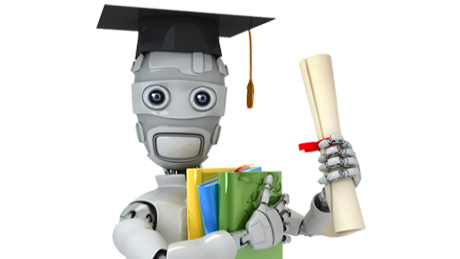 Image source: https://www.coursera.org/course/ml
Machine learning
Definition
Getting a computer to do well on a task without explicitly programming it
Improving performance on a task based on experience
Learning for episodic tasks
We have just looked at learning in sequential environments
Now let’s consider the “easier” problem of episodic environments
The agent gets a series of unrelated problem instances and has to make some decision or inference about each of them
In this case, “experience” comes in the form of training data
Example: Image classification
input
desired output
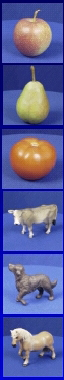 apple
pear
tomato
cow
dog
horse
Training data
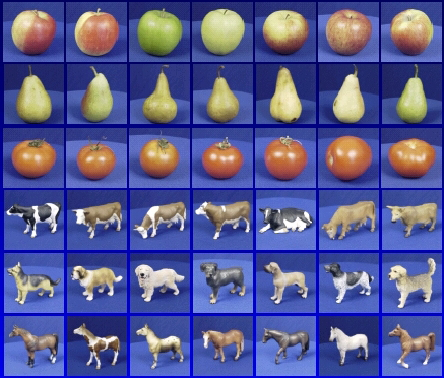 apple
pear
tomato
cow
dog
horse
Example 2: Seismic data classification
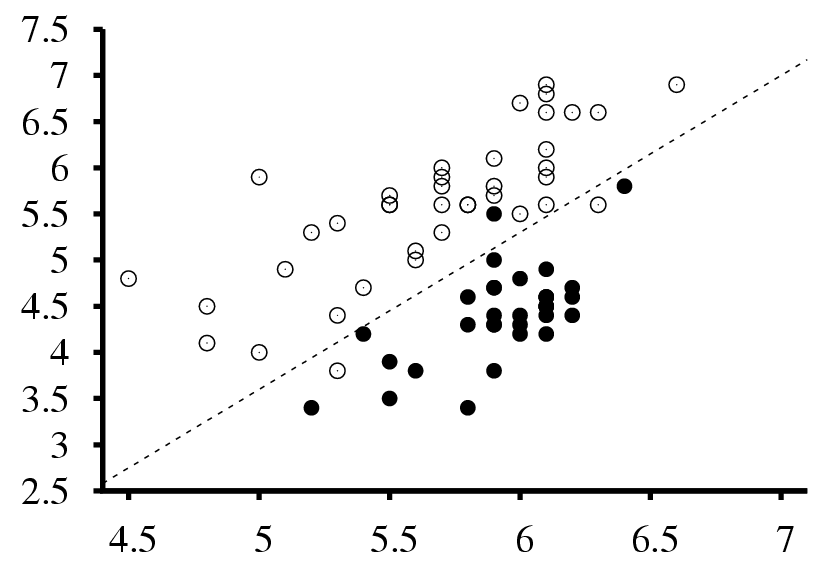 Earthquakes
Surface wave magnitude
Nuclear explosions
Body wave magnitude
Example 3: Spam filter
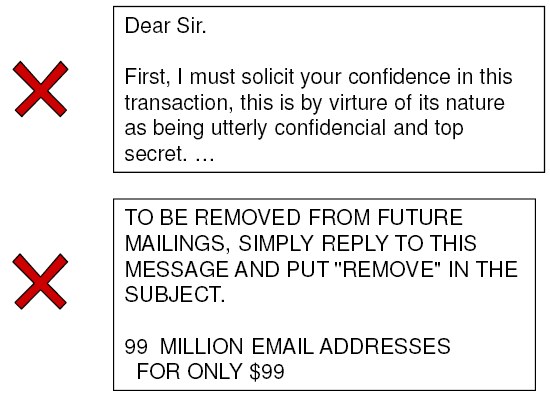 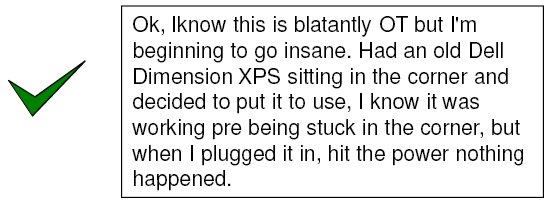 Example 4: Sentiment analysis
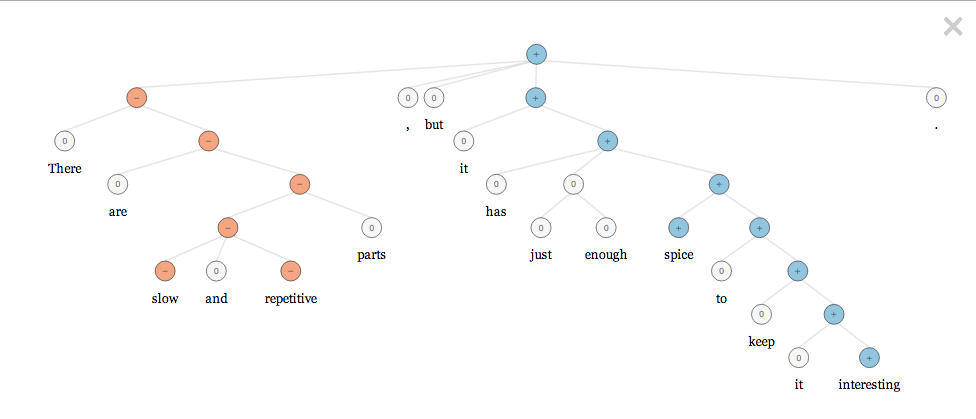 http://gigaom.com/2013/10/03/stanford-researchers-to-open-source-model-they-say-has-nailed-sentiment-analysis/
http://nlp.stanford.edu:8080/sentiment/rntnDemo.html
Example 5: Robot grasping
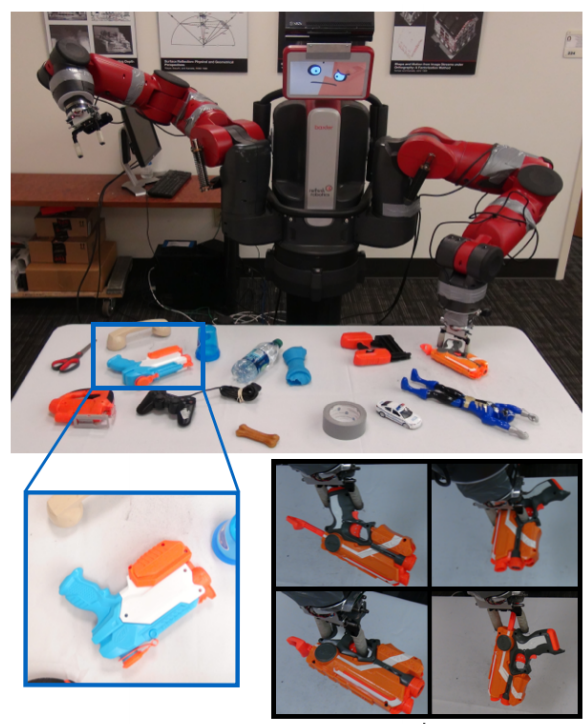 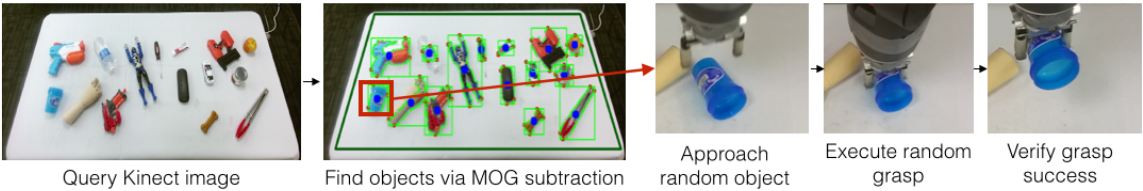 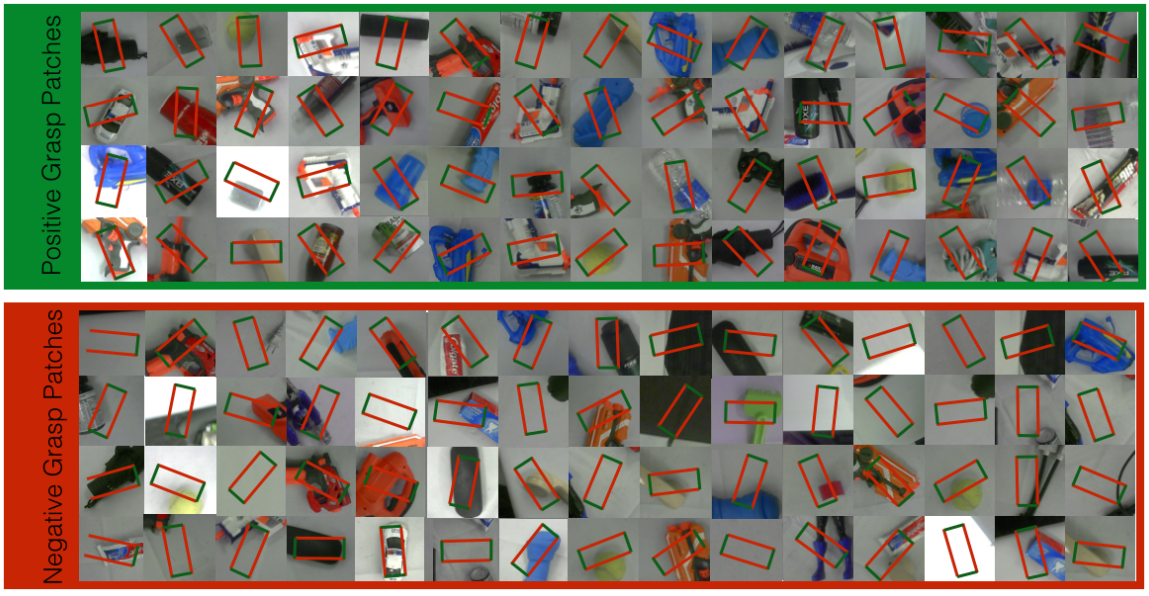 L. Pinto and A. Gupta, Supersizing self-supervision: Learning to grasp from 50K tries and 700 robot hours,” arXiv.org/abs/1509.06825
YouTube video
The basic supervised learning framework
y = f(x)


Learning: given a training set of labeled examples {(x1,y1), …, (xN,yN)}, estimate the parameters of the prediction function f
Inference: apply f to a never before seen test example x and output the predicted value y = f(x)
The key challenge is generalization
output
classification function
input
Learning and inference pipeline
Learning
Training Labels
Training Samples
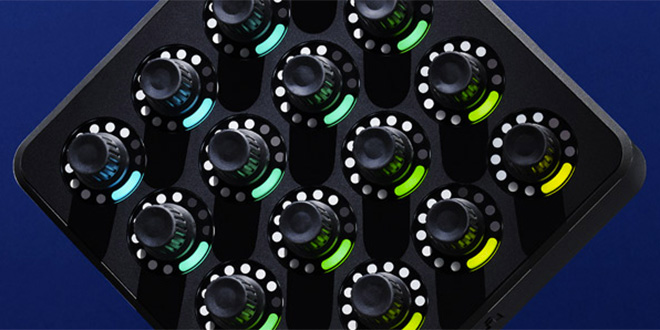 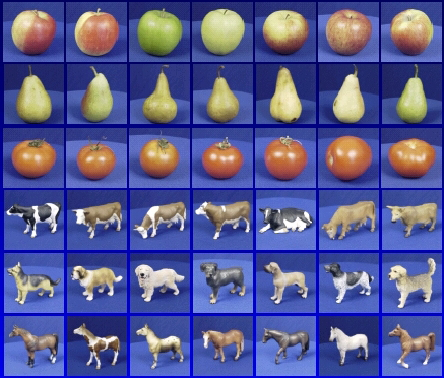 Features
Training
Learned model
Learned model
Inference
Features
Prediction
Test
Label
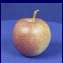 Test Sample
Experimentation cycle
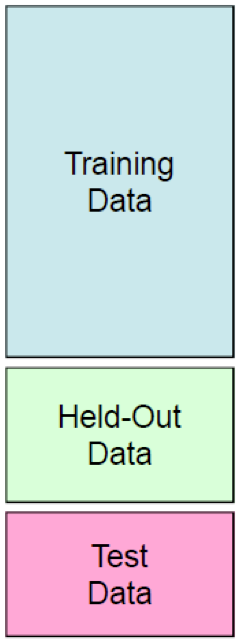 Learn parameters on the training set
Tune hyperparameters (implementation choices) on the held out validation set
Evaluate performance on the test set
Very important: do not peek at the test set!
Generalization and overfitting
Want classifier that does well on never before seen data
Overfitting: good performance on the training/validation set, poor performance on test set
What’s the big deal?
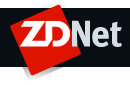 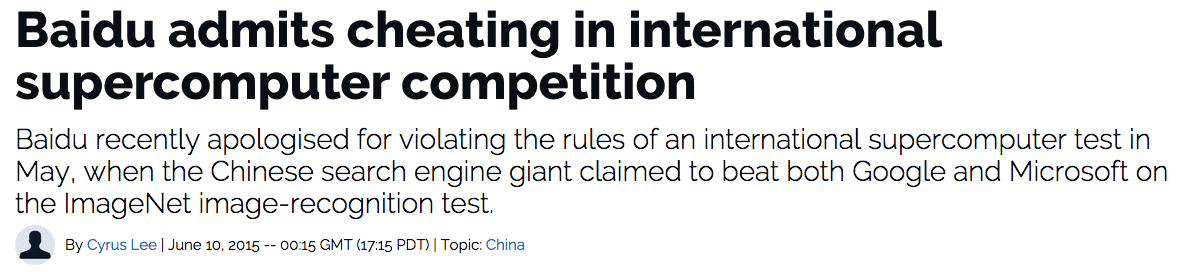 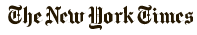 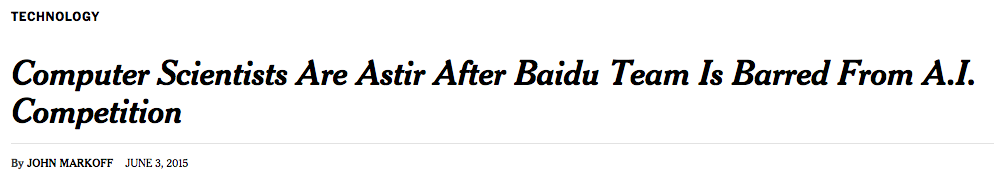 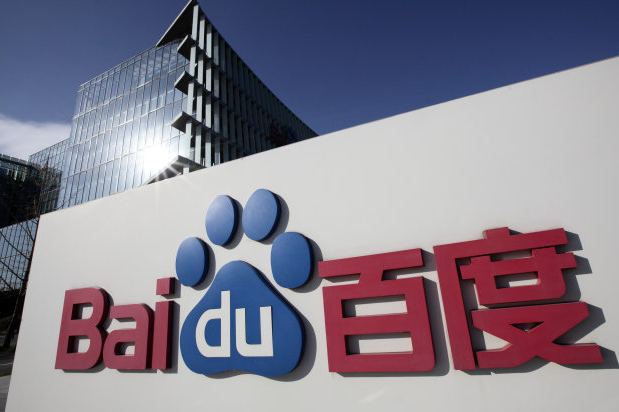 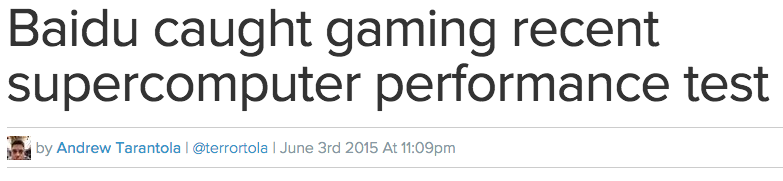 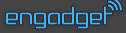 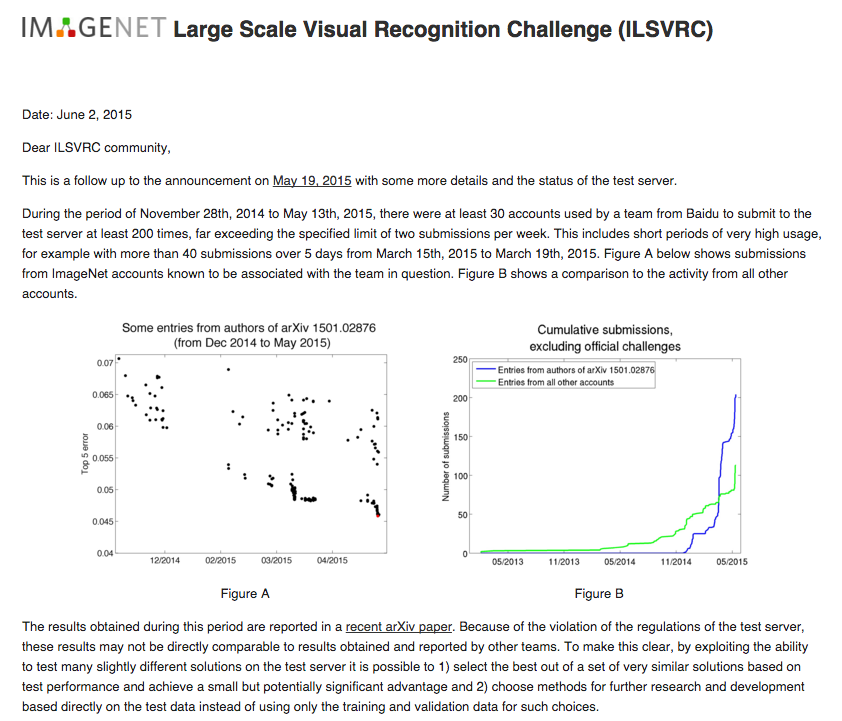 http://www.image-net.org/challenges/LSVRC/announcement-June-2-2015
Naïve Bayes classifier
A single dimension or attribute of x
Decision tree classifier
Example problem: decide whether to wait for a table at a restaurant, based on the following attributes:
Alternate: is there an alternative restaurant nearby?
Bar: is there a comfortable bar area to wait in?
Fri/Sat: is today Friday or Saturday?
Hungry: are we hungry?
Patrons: number of people in the restaurant (None, Some, Full)
Price: price range ($, $$, $$$)
Raining: is it raining outside?
Reservation: have we made a reservation?
Type: kind of restaurant (French, Italian, Thai, Burger)
WaitEstimate: estimated waiting time (0-10, 10-30, 30-60, >60)
Decision tree classifier
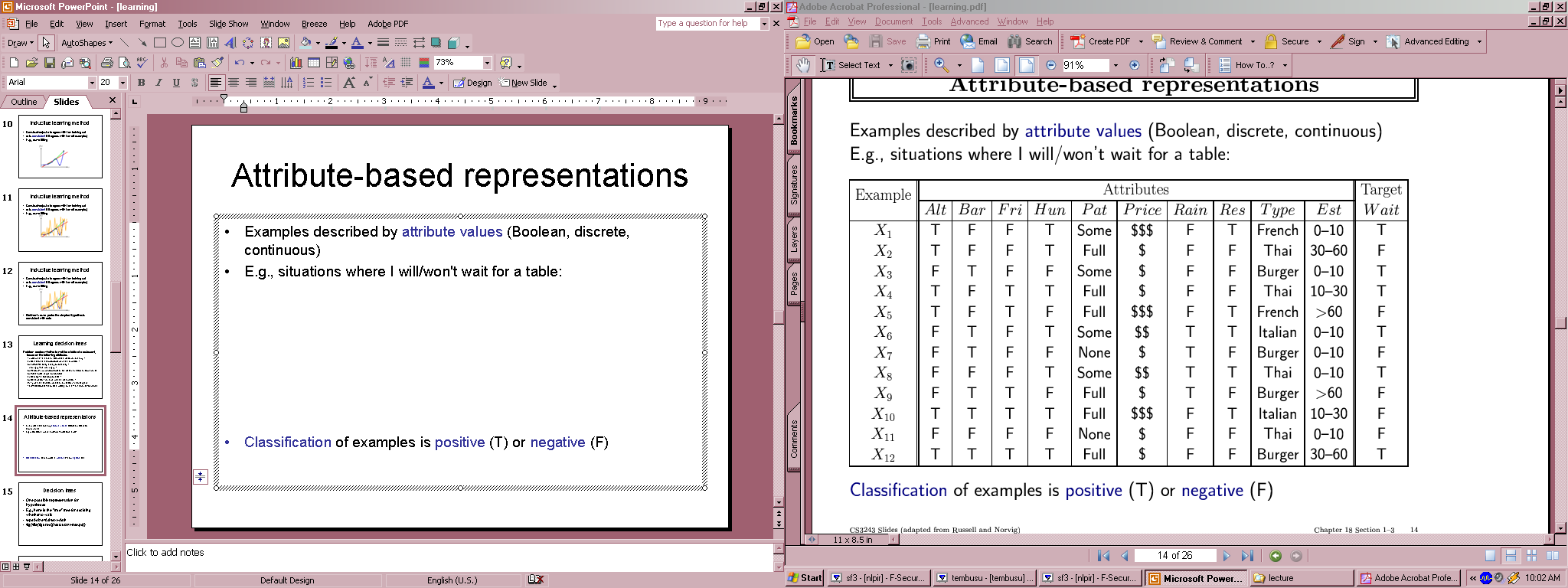 Decision tree classifier
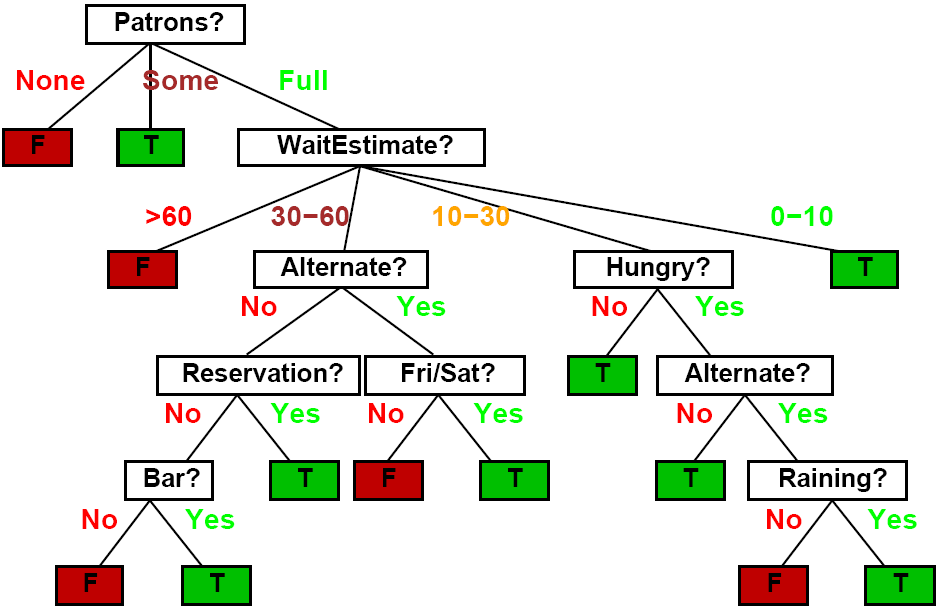 Nearest neighbor classifier
Training examples from class 2
Test example
Training examples from class 1
f(x) = label of the training example nearest to x

All we need is a distance function for our inputs
No training required!
K-nearest neighbor classifier
For a new point, find the k closest points from training data
Vote for class label with labels of the k points
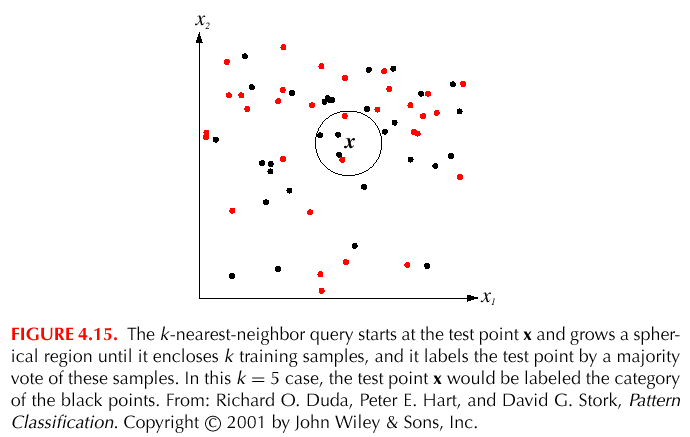 k = 5
K-nearest neighbor classifier
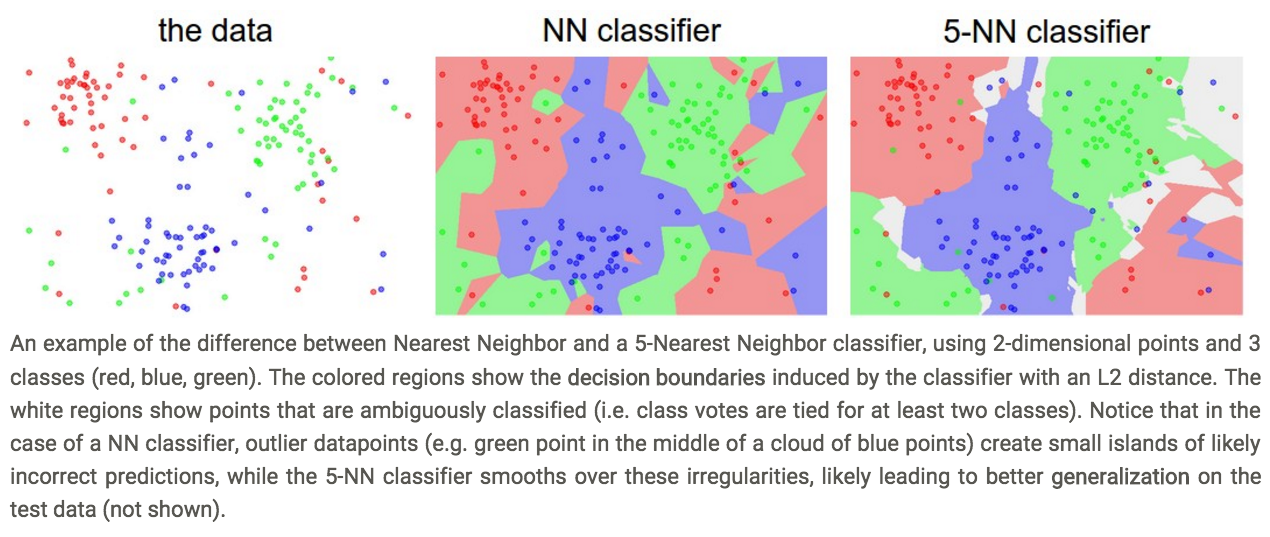 Which classifier is more robust to outliers?
Credit: Andrej Karpathy, http://cs231n.github.io/classification/
K-nearest neighbor classifier
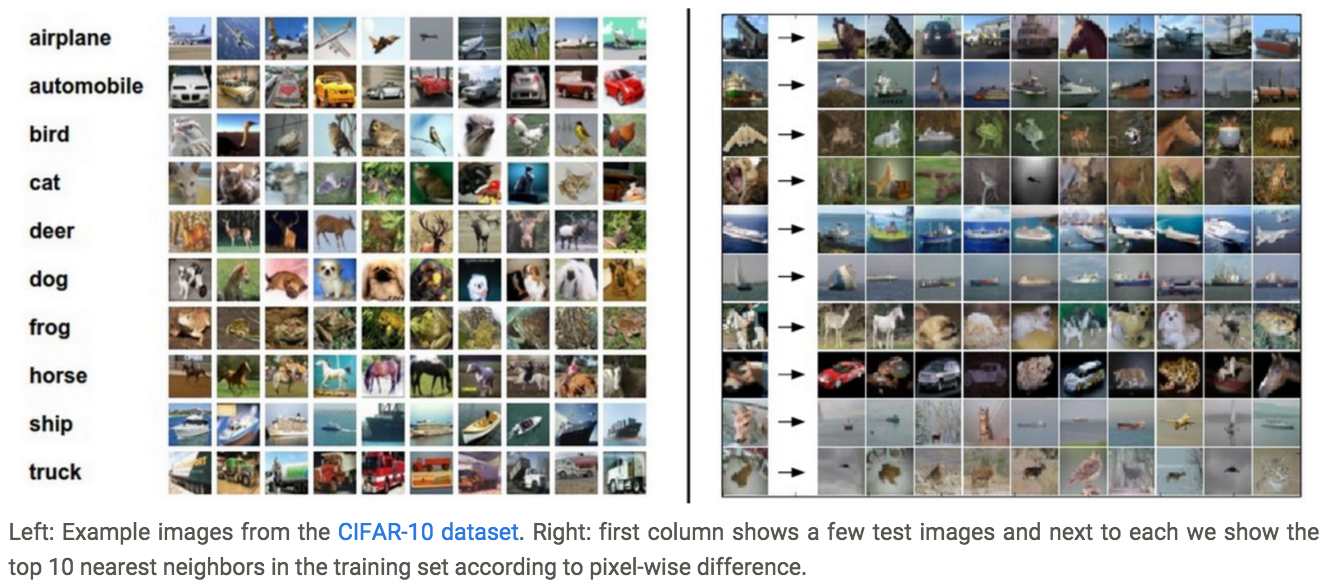 Credit: Andrej Karpathy, http://cs231n.github.io/classification/
Linear classifier
Find a linear function to separate the classes

f(x) = sgn(w1x1 + w2x2 + … + wDxD + b) = sgn(w  x + b)
NN vs. linear classifiers
NN pros:
Simple to implement
Decision boundaries not necessarily linear
Works for any number of classes
Nonparametric method
NN cons:
Need good distance function
Slow at test time
Linear pros:
Low-dimensional parametric representation
Very fast at test time
Linear cons:
How to train the linear function?
What if data are not linearly separable?
Perceptron
Input
Weights
x1
w1
x2
w2
Output: sgn(wx + b)
x3
w3
.
.
.
Can incorporate bias as component of the weight vector by always including a feature with value set to 1
wD
xD
Loose inspiration: Human neurons
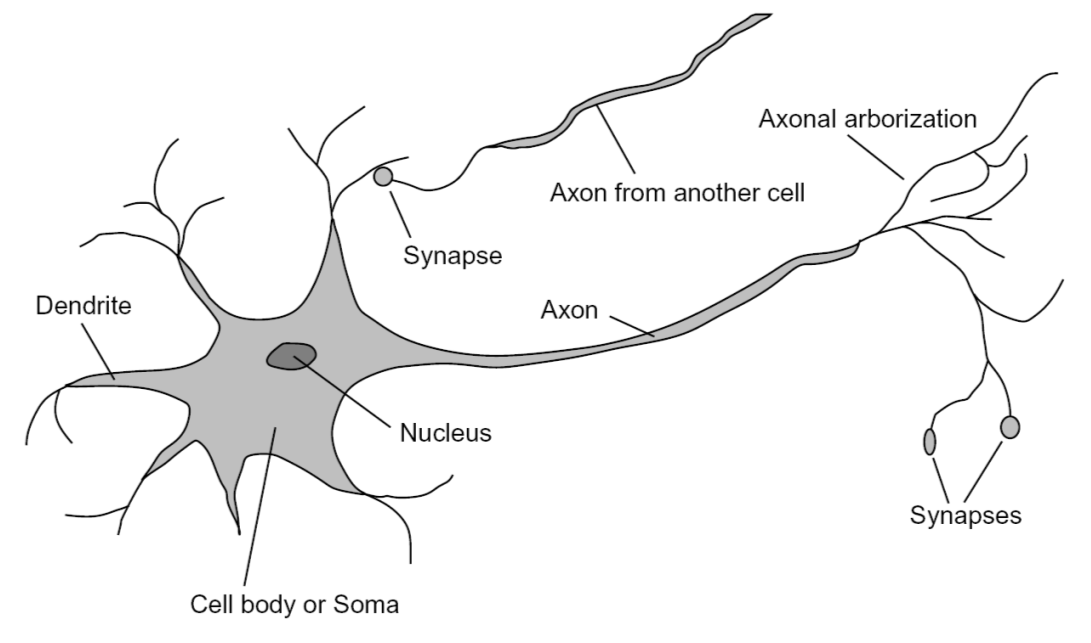 [Speaker Notes: From Wikipedia: At the majority of synapses, signals are sent from the axon of one neuron to a dendrite of another... All neurons are electrically excitable, maintaining voltage gradients across their membranes… If the voltage changes by a large enough amount, an all-or-none electrochemical pulse called an action potential is generated, which travels rapidly along the cell's axon, and activates synaptic connections with other cells when it arrives.]
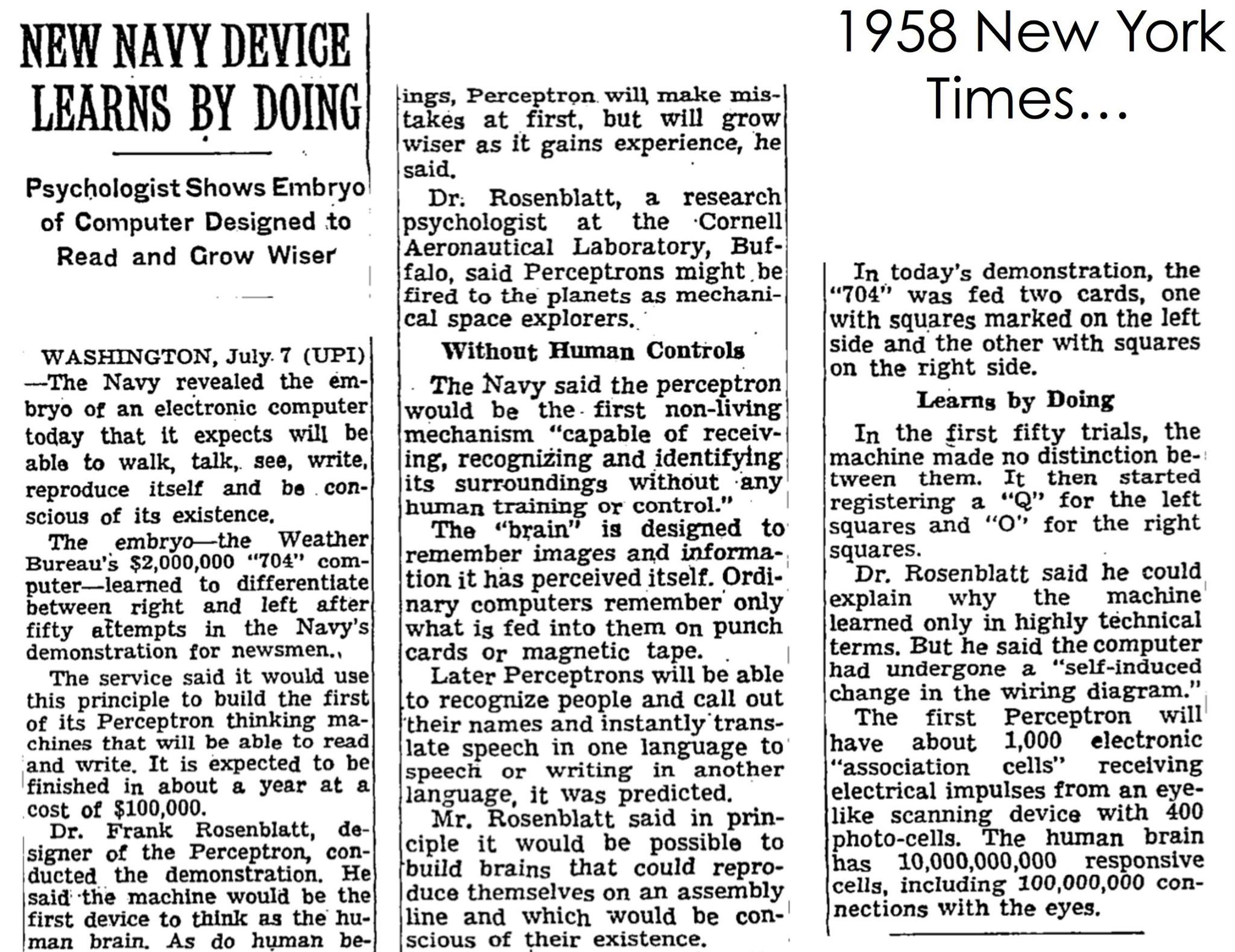 Linear separability
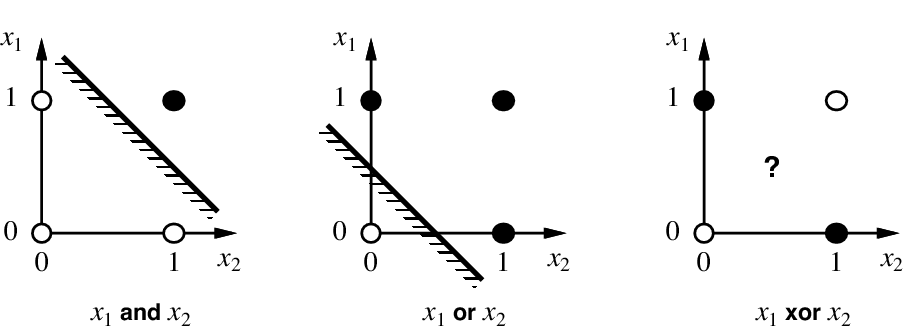 Perceptron training algorithm
Initialize weights
Cycle through training examples in multiple passes (epochs)
For each training example:
If classified correctly, do nothing
If classified incorrectly, update weights
Perceptron update rule
For each training instance x with label y:
Classify with current weights: y’ = sgn(wx)
Update weights: w  w + α(y-y’)x
α is a learning rate that should decay as a function of epoch t, e.g., 1000/(1000+t)
What happens if y’ is correct?
Otherwise, consider what happens to individual weights wi  wi + α(y-y’)xi
If y = 1 and y’ = -1, wi will be increased if xi is positive or decreased if xi is negative  wx will get bigger
If y = -1 and y’ = 1, wi will be decreased if xi is positive or increased if xi is negative  wx will get smaller
Convergence of perceptron update rule
Implementation details
Bias (add feature dimension with value fixed to 1) vs. no bias
Initialization of weights: all zeros vs. random
Learning rate decay function
Number of epochs (passes through the training data)
Order of cycling through training examples (random)
Multi-class perceptrons
One-vs-others framework: Need to keep a weight vector wc for each class c
Decision rule: c = argmaxc wc x
Update rule: suppose example from class c gets misclassified as c’
Update for c: wc  wc + α x
Update for c’: wc’  wc’ – α x
Review: Multi-class perceptrons
One-vs-others framework: Need to keep a weight vector wc for each class c
Decision rule: c = argmaxc wc x
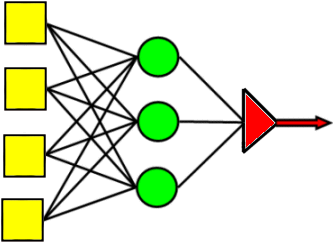 Softmax:
Max
Perceptrons w/ weights wc
Inputs
Visualizing linear classifiers
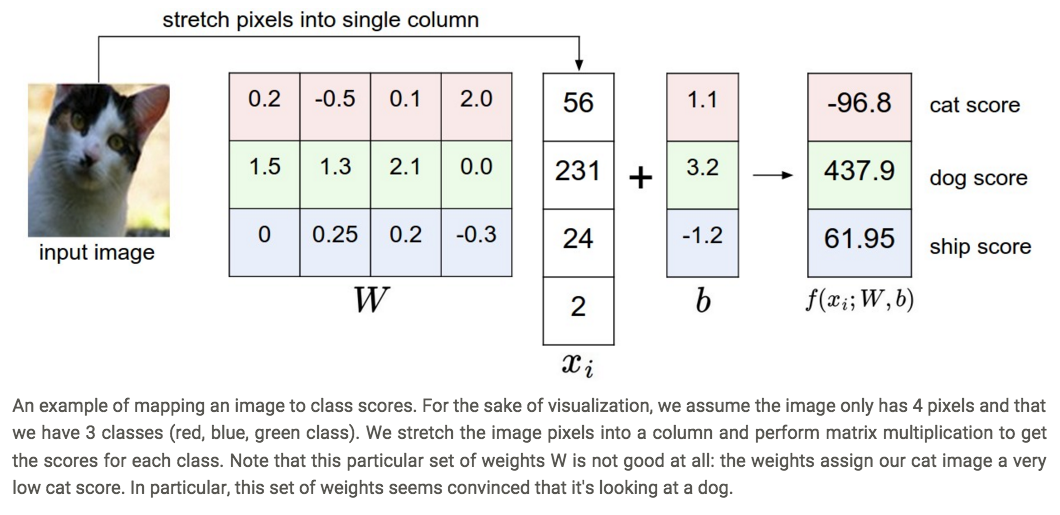 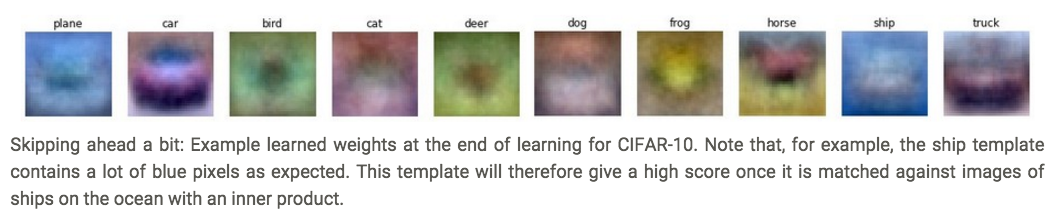 Source: Andrej Karpathy, http://cs231n.github.io/linear-classify/